NEFE Grants Information Webinar
NEFE Research Team
February 2025
1
AGENDA
About NEFE and Grants Overview
Funding Priorities
Eligibility Requirements
Letters of Inquiry
Review and Award Process
Tips for Success
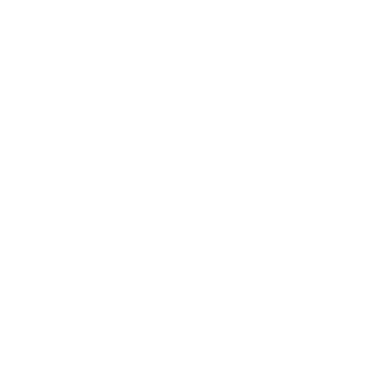 2
About NEFE
3
NEFE Grants Overview

NEFE has awarded more than $6 million total to 48 projects since 2006

Historically have awarded ~$300,000 to $500,000 annually

7 active grants currently, ranging from $55,000 to over $250,000

NEFE typically funds less than 10% of projects submitted through the LOI stage, and the competitiveness of each cycle is highly dependent on the pool of LOIs received

One annual grant cycle- Spring
4
NEFE Funding Priorities
SYSTEMIC INEQUALITY
We encourage the investigation of knowledge, skill, and wealth disparities – especially among populations who experience systemic barriers to financial well-being
YOUTH
Studies that examine inconsistencies in exposure to financial education among youth in the U.S. as well as variations in financial socialization within families provide insight on how to make financial education more equitable
MEASUREMENT
We seek to fund research that validates existing measures and creates new, theory-grounded measures with awareness that measurement validity may differ across populations
DATA & METHODOLOGICAL LIMITATIONS
Examining bias, specifically as it pertains to personal finance, helps us identify knowledge gaps and strengthen research data and design
5
Measurement
We continuously seek to improve the quality of research in our field by evaluating whether our instruments are effective in their measurement. We are interested in re-evaluating current financial literacy metrics and how financial literacy, behavior, perception, knowledge and skill can be measured more effectively.
We seek:
Existing measures to be validated and grounded in theory
The creation of new measures that are grounded in theory
Measures to be tested for validity across demographic attributes
Sensitivity and awareness that individuals' lived experiences vary and therefore measurement validity may differ across populations
6
Systemic Inequality
NEFE acknowledges that financial education alone cannot solve the economic inequity that exists across socioeconomic status, race and gender within the U.S. We see financial education as one piece of a broader ecosystem that affects individual financial capability and well-being. 
We ask:
To what extent does financial education play a role in driving equity across populations?
How does financial education cooperate with a person's background, beliefs, and/or unique life circumstances?
How can it be used to break down barriers to financial inclusion and meet the diverse needs of individuals and communities within our country?
7
Data and Methodological Limitations
Examining bias—specifically as it pertains to personal finance—helps us identify knowledge gaps in our field. By being more inclusive, we can strengthen both our research design and data. For example, individuals without a credit score disproportionately earn a lower income and are underrepresented in many research studies that use credit score as a key variable, thus limiting the income variation of the study's population.
We ask:
Who are we excluding from this research and why?
Why are certain populations commonly studied in this research?
What are the ways research can give a voice to those who have traditionally been unseen and less heard in the data?
8
Youth
NEFE recognizes that exposure to financial education among youth in the U.S. can vary widely based on the presence or implementation of state mandates and the amount of financial socialization and education within a family unit. Such a wide range of formative experiences creates an inconsistent foundation for the knowledge and skills critical to financial well-being and decision making in emerging adults.
We seek:
Novel approaches to measure the efficacy of state mandates or the equivalent for local jurisdictions, including implementation and impact
Investigations into family socialization and foundational factors that impact a young person's financial knowledge, behavior, or capability
9
Eligibility Requirements
!
Researchers
PI should have, at a minimum, a masters-level degree in a relevant discipline, and the greater research team should have at least one member with a terminal (doctorate) degree
PI is affiliated with a U.S. nonprofit college, university, research organization, or other 501(c)(3) nonprofit organization
PI will ensure the project gains approval or exemption from the IRB at the affiliated organization
PI has no conflicts of interest and ensures any additional members of the research team are free from conflicts of interest
10
Eligibility Requirements
Projects
Research question requires rigorous empirical or theoretical analysis
Proposed project outcomes are impactful to the field of financial well-being and are directly relevant to the financial well-being of the public
Project scope is domestic (i.e. direct study of U.S. households and individuals)
Project does not include the development, execution, evaluation, expansion, or administration of specific programs, courses, curricula, or other products
Project does not have commercial or proprietary elements
!
11
Additional Programmatic Considerations
Eligible projects may include the use of data from past program evaluations or use a specific intervention as a means of data collection
Focus on outcome and benefit to the field – if the ultimate outcome is to provide insight into a specific program, curriculum, etc., it's likely not eligible
We recognize that this is highly nuanced, and while we try to avoid commenting on individual project ideas, we are happy to discuss the eligibility of your project through this lens if you feel unsure
12
Eligibility Requirements
Funding Priorities
 Measurement: Studies that re-evaluate current financial literacy metrics and how financial literacy, behavior, perception, knowledge and skill can be measured more effectively.
 Systemic Inequality: Studies that investigate knowledge, skill and wealth disparities, especially among populations that are statistically more likely to experience systemic barriers to improving their financial well-being.
 Data and Methodological Limitations: Studies that examine bias—specifically as it pertains to personal finance— to help our field identify knowledge gaps and to strengthen research data and design by including traditionally less heard voices.
 Youth Focus: Studies that examine inconsistencies in exposure to financial education among youth in the U.S. as well as variations in financial socialization and education within family units.
!
13
Letter of Inquiry (LOI)
14
Review & Award Process
March 18 – April 25, 2025: Application window
April – June 2025: NEFE staff reviews each LOI submission
June – July 2025: Select projects are invited to a virtual presentation and discussion with NEFE's Research team and Executive Leadership Team (ELT).
July– August 2025: Final selected projects are invited to submit full project proposals, detailed budgets, etc.
August– September 2025: Research and ELT work to make final funding decisions
September– November 2025: Award letters sent, contracting 
December: Press Releases
15
Tips for Success

Researchers should demonstrate the ability to implement their methodology and analyze their results

Projects should demonstrate synergy between the research question, the stated theoretical framework, and the research design

All measures used or designed during the project should be rigorous in origin and sensitive to the study's population(s)

Projects should democratize information, providing other researchers opportunities to utilize any data produced as part of the study

Be sure your project and its potential impact resonate with both research and non-research audiences
16
Leave feedback and submit questions!
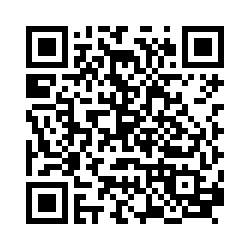 Join us for a Live Q&A on Thursday, March 13th.
17
THANK YOU!
Where to apply: https://www.nefe.org/research/get-funding/apply.aspx

Funding priorities: https://www.nefe.org/research/get-funding/funding-priorities.aspx

Newsletter: https://www.nefe.org/subscribe-form.aspx

Reach out: nefegrantrequest@nefe.org
18